Ямало-Ненецкий автономный округ  г.Ноябрьск МБОУ СОШ №9
Нефть и нефтепродукты
Выполнила:
Учитель химии 
Нигаматова Айгуль Разифовна
27.10.2013
Нигаматова А.Р.
Содержание
27.10.2013
Нигаматова А.Р.
Что такое нефть?
Нефть – маслянистая жидкость с характерным запахом, от светло бурого до чёрного цвета; представляет собой смесь различных углеводородов (~150) с примесями других веществ
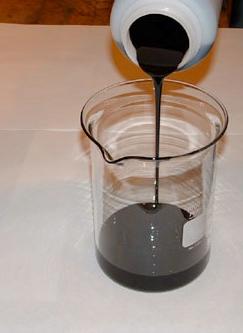 27.10.2013
Нигаматова А.Р.
Виды нефти
27.10.2013
Нигаматова А.Р.
Переработка нефти
27.10.2013
Нигаматова А.Р.
Первичная переработка нефти
Сырая нефть
Очистка нефти
Прямая перегонка
Стабилизированная нефть
Нефтепродукты
Нигаматова А.Р.
27.10.2013
Вторичная переработка нефти
Каталитический крекинг
Товарные продукты
Термический крекинг
Нефтепродукты
Риформинг
27.10.2013
Нигаматова А.Р.
Схема установки для перегонки нефти
3
Бензин
1.Трубчатая печь
tкип. 40-200 ⁰С
2.Ректификационная колонна
3.Холодильник
tкип. 150-200 ⁰С
Лигроин
tкип. 180-300 ⁰С
Керосин
tкип. 270-350 ⁰С
Газойль
Нефть
остаток
Мазут
Пар
.
.
Нефть
2
1
.
27.10.2013
Нигаматова А.Р.
Продукты перегонки нефти
Бензин
(отС5до С11)
Керосин
(отС12до С18)
Фракции нефти
Лигроин
(отС8до С14)
Мазут
(отС20до С40)
Газойль
(отС14до С25)
27.10.2013
Нигаматова А.Р.
Применение нефтепродуктов
Авиационное и автомобильноё топливо, хороший растворитель
Бензин
Горючее для тракторов, растворитель в лакокрасочной промышленности, идёт на переработку в бензин
Лигроин
Горючее для реактивных двигателей
Керосин
Дизельноё топливо
Газойль
Смазочные масла - смазка
Парафин - изоляционный материал, используется в медицине и пищевой промышленности
Мазут
Гудрон (асфальт) - покрытие дорог, кровли зданий
27.10.2013
Нигаматова А.Р.